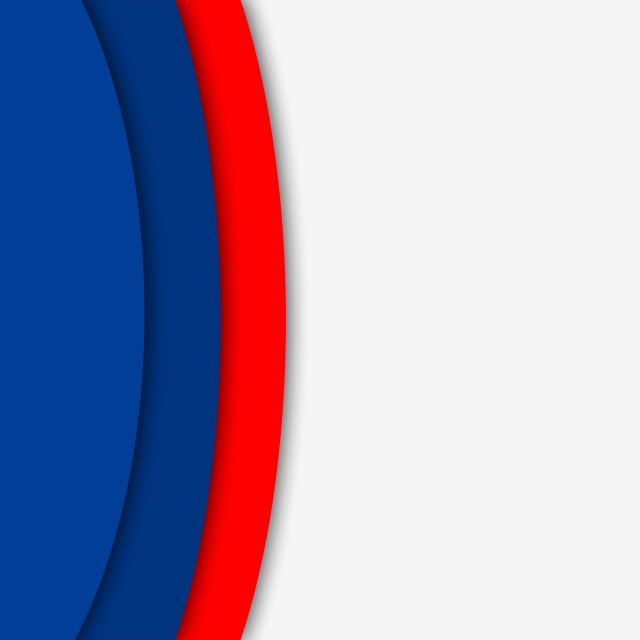 CONSOLIDATED MISSIONARY BAPTIST STATE CONVENTION
Report from Strategic Planning Committee
Dr. C. Dennis Edwards, President
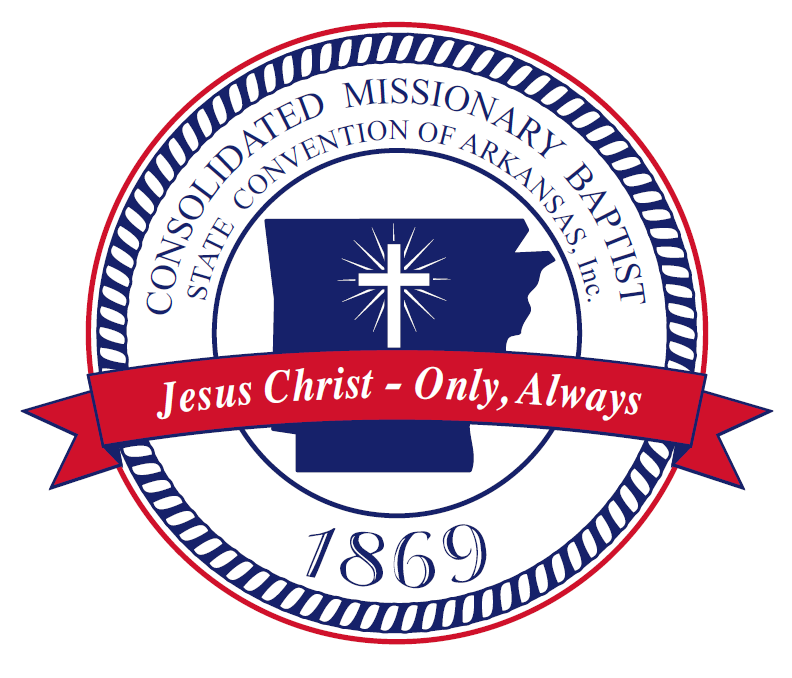 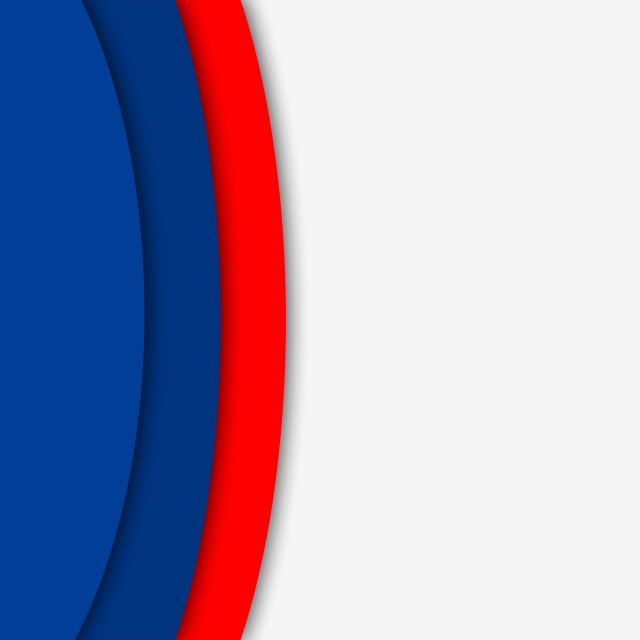 OUR MANDATEAt this time, we continue to seek to re-engage, revision, and to revitalize under the cross of Christ.  As well, we continue to “youthanize” our Convention and to not see it mercifully “euthanized.” To do this we must assess, take a critical look at who we are, what we are doing, where we hope to go and how we plan to get there.  Without a plan moving forward, we are just taking a leap into the dark and risk stagnation, decline and demise.  Someone has rightfully said, “He who fails to plan, plans to fail.” I believe that goes for Conventions as well.
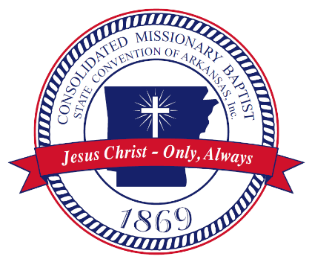 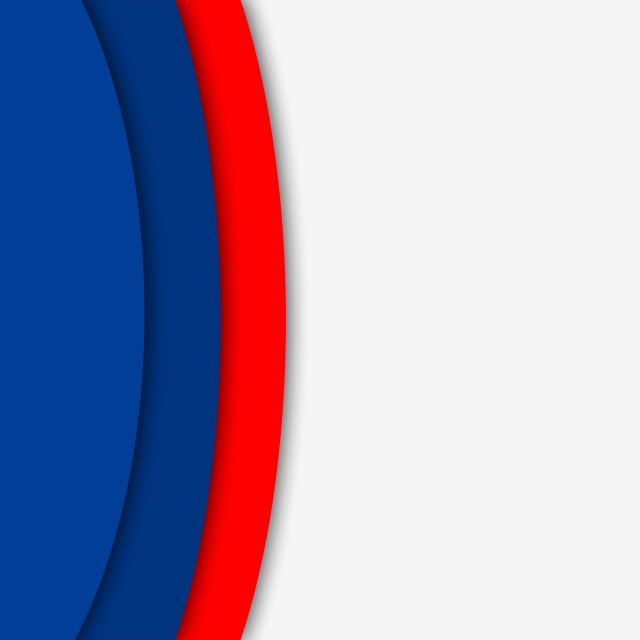 COMMITTEE MEMBERS
Dr. Clifton Conley- Chairman
Rev. Alvin Hunter
Mrs. Madeline Hughes
Rev. Brian Castle
Dr. Cheryl Stuart
Mr. Kenneth Toney
Dr. George Parks
Rev. Derrick Easter
Rev. Jameel Wesley
Rev. Clarence Thornton
Rev. Douglas A. Jones
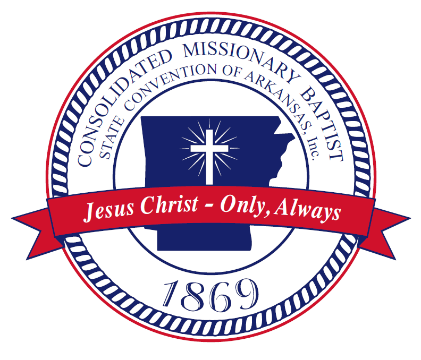 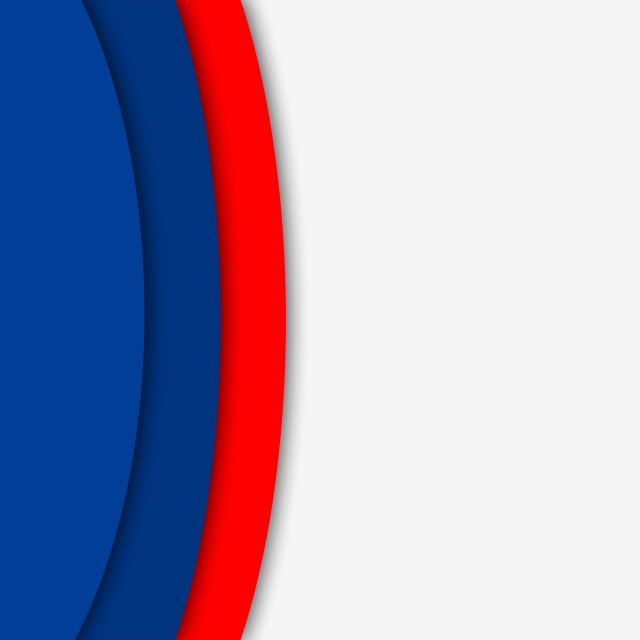 I. Reshaping our Extended Session	- Shift to Conference Model	  Church/ Ministry/ Pastoral 		 	   Enhancement                 COMPLETED!
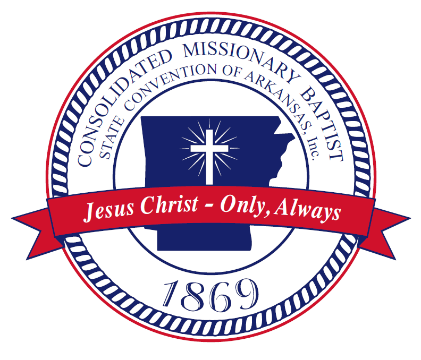 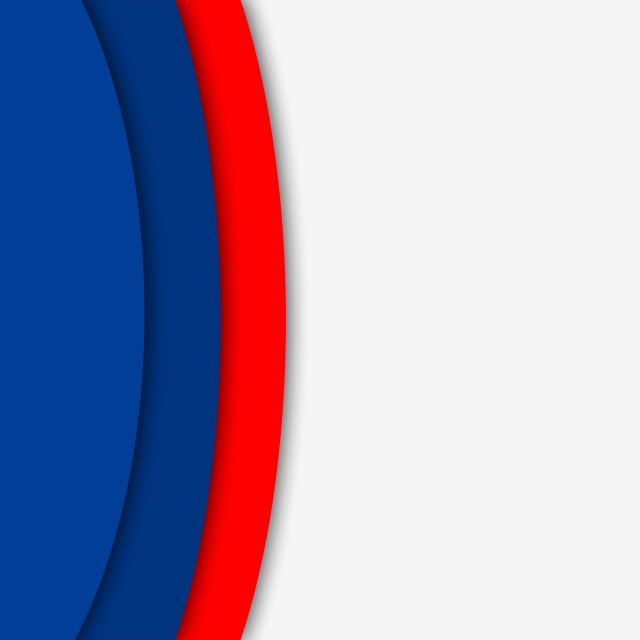 II. Surveying Church’s Needs &     	          Interests Statewide	- Pastors and Churches	- Youth (Millennials and 			      	  Generation Z)
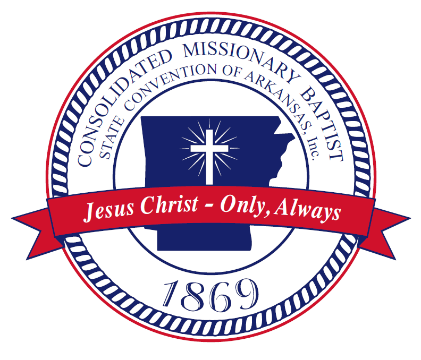 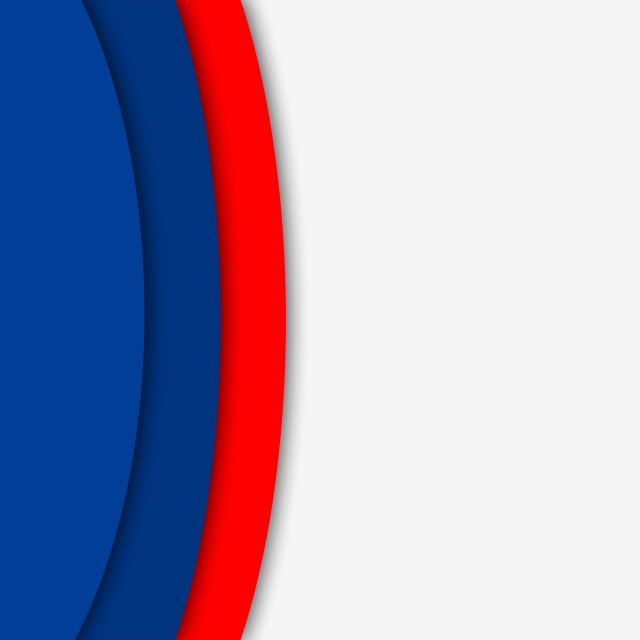 III. Strategic Planning Meeting with 	    	 Statewide Leaders	- lead by an authority in strategic 	  	   planning for churches	- identify progressive conventions	- reshaping auxiliary	- rediscovering ways to promote 		  	  denominational life in the 21st century.
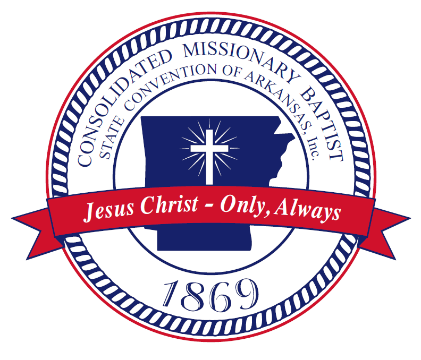 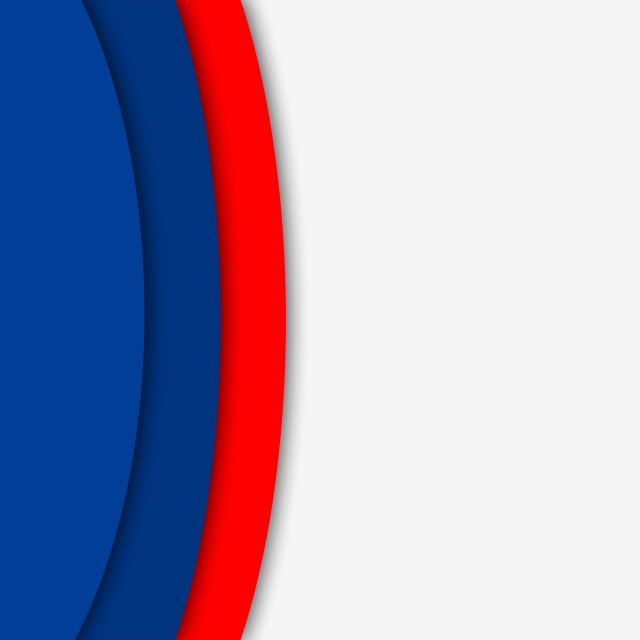 IV. Rebranding and Reimaging Convention for denominational life	- solidify our message	- show our ministry impact and compassion	- communicate denominational distinctives 	   in modern language for post modern pastors 	   and churches	- utilize technology for meeting dates and     	  state wide communication
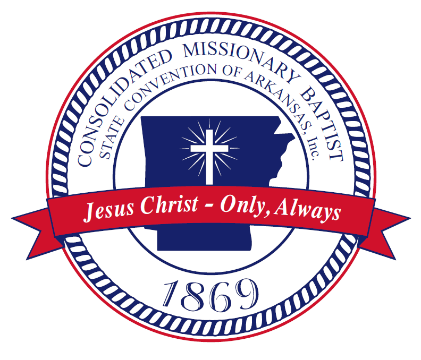 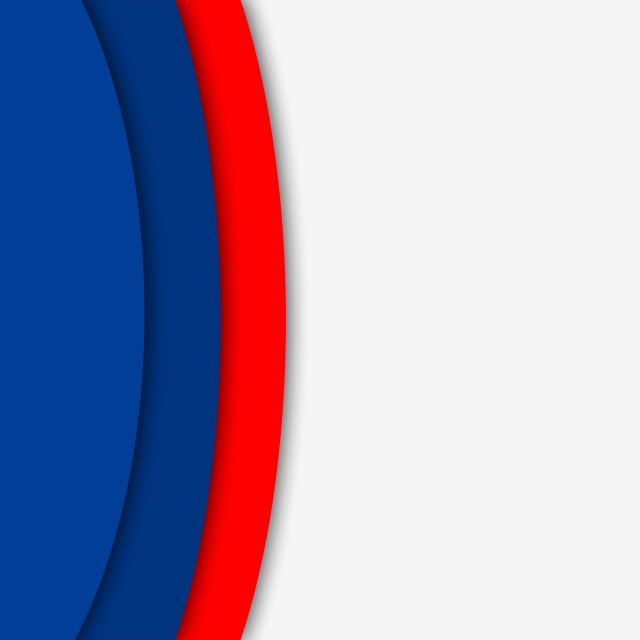 IV. Present the Strategic Plan 150th Annual 	Session (2020)	- Steps before annual session		- President’s Office	- President’s Executive Team		- Ministry & Auxiliary Leaders	- Presentation to the Body
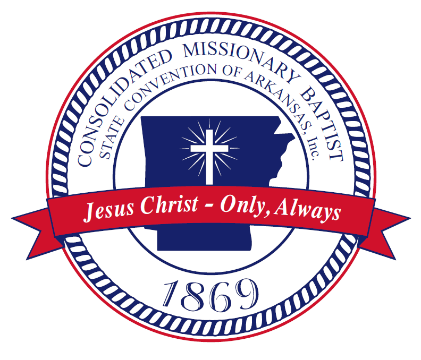